Figure 1. Role of the kidney in primary aldosteronism. Two separate aspects should be considered. On one hand, there ...
Am J Hypertens, Volume 23, Issue 12, December 2010, Pages 1253–1260, https://doi.org/10.1038/ajh.2010.169
The content of this slide may be subject to copyright: please see the slide notes for details.
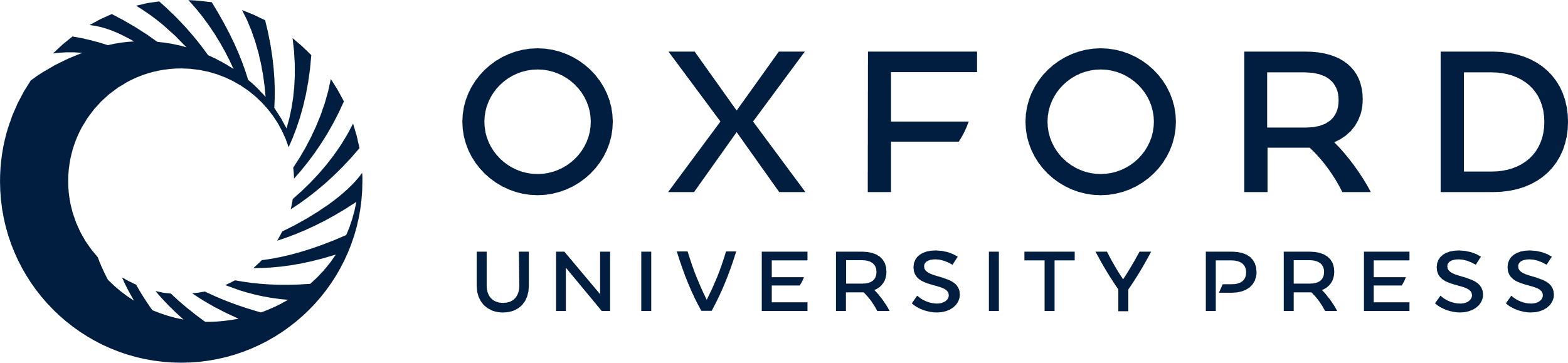 [Speaker Notes: Figure 1. Role of the kidney in primary aldosteronism. Two separate aspects should be considered. On one hand, there are functional adaptations, induced by increased tubular sodium reabsorption and leading to expansion of extracellular volume, hypertension, increased renal perfusion pressure, and suppression of renin with decreased intrarenal vascular resistance. These changes result in glomerular hyperfiltration and increased sodium excretion, with recovery of a steady state. On the other hand, there is structural damage, involving primarily the intrarenal vessels, that might result from chronic hypertensive insult and direct effects of aldosterone. This might lead to decreased glomerular perfusion and stimulation of renin production that could escape from suppression by excess plasma aldosterone. In this view, lack of renin suppression indicates a progressed stage of renal disease that predicts low possibility of blood pressure cure. ECV, extracellular fluid volume.

Unless provided in the caption above, the following copyright applies to the content of this slide: © American Journal of Hypertension, Ltd. 2010]